CREA Executive Committee MeetingMarch 12, 2021Scott Bolton, Senior Vice President, Transmission Development
PacifiCorp System and Service Area
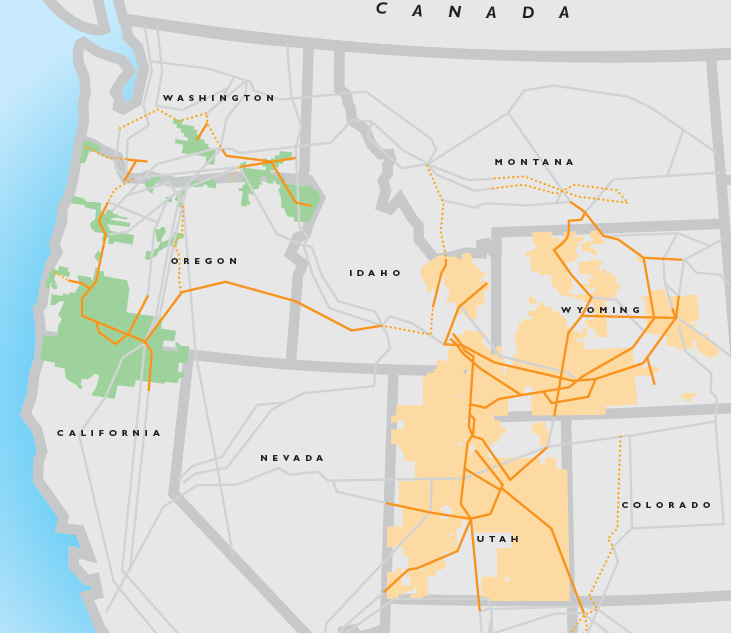 Total customers: 2,031,567 
Transmission line miles: 16,822
Poles: 162,005
Substations: 360
MSP allocation factors (transmission and most generation plants) by state:
CA: 1.6%
OR: 26.0%
WA: 7.9%
UT: 44.0%
ID: 5.9%
WY: 14.6%
Pacific Power Service Territory
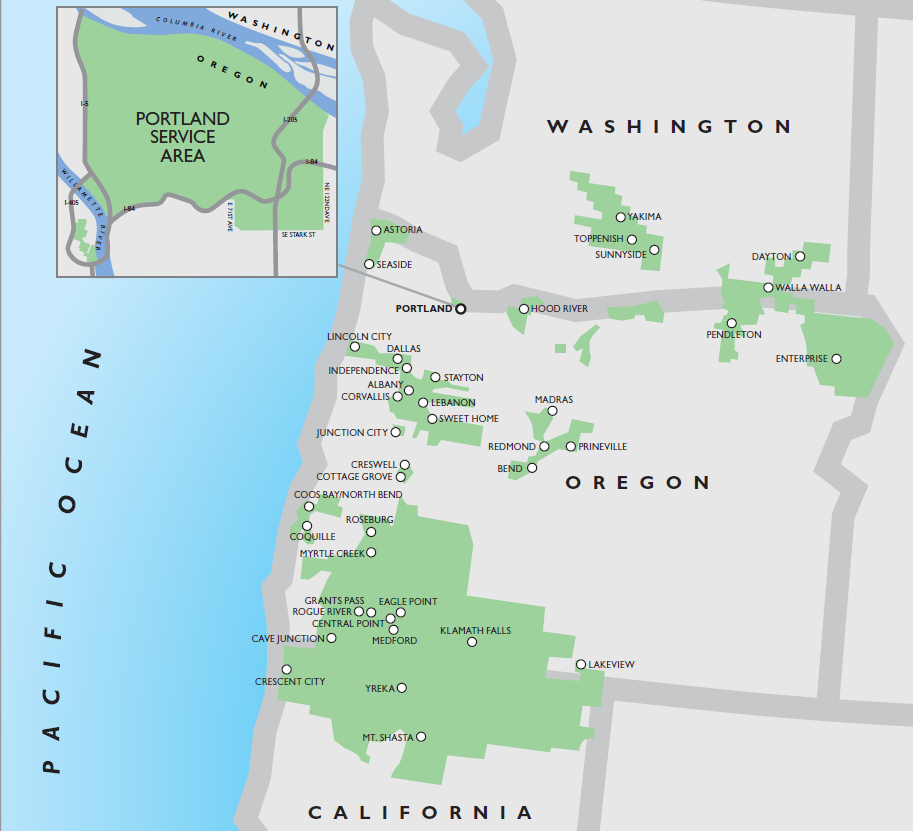 627,282 Oregon customers

Retail Direct Access for Large Loads

Energy Trust of Oregon – 3rd Party DSM Delivery

SB 1547 (2016) – Requires coal out of rates by 2030; 50% RPS by 2040
Qualifying Facilities
2019 IRP Projected Emissions
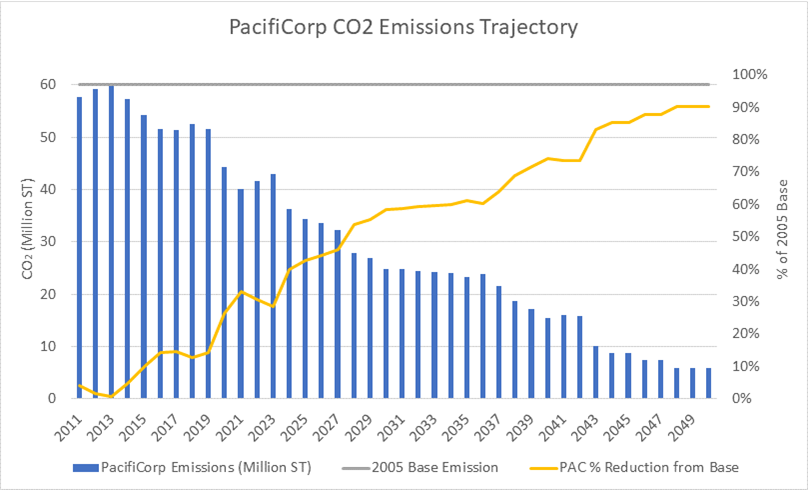 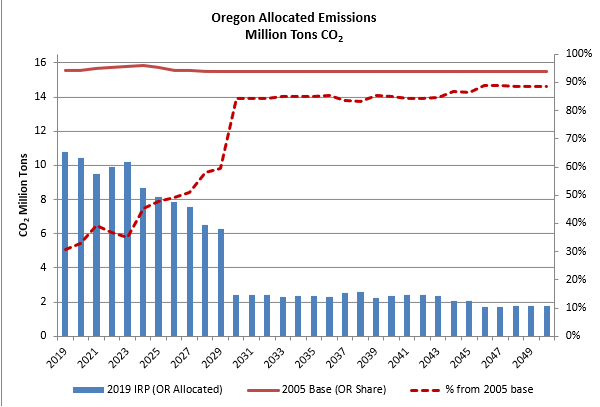 Thank you!